Welcome
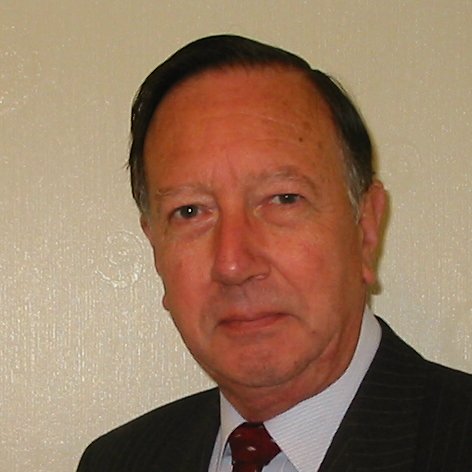 These challenges were developed by Derrick Willer MBE and colleagues.
They are free to download and use in an education environment.
Please ensure that there is adult supervision, complete adherence to Health and Safety, and adequate PPE.
Derrick is a STEM Ambassador and volunteer Liaison Officer for Schools.
He has supported education in schools and colleges for over 30 years, initially as a Neighbourhood Engineer in the 1980’s, leading the local Year of Engineering Success campaign in 1996 and the Campaign to Promote Engineering from 1997 to 2004. 
He was awarded an MBE for services to Education in 2018.
Guide
This activity is for pupils to calculate the value pf Pi (𝞹) by weighing water
Mandatory close supervision by a competent adult
Risks
Sum Pi To Chew Over
Welcome
This 𝞹
Lets calculate Pi
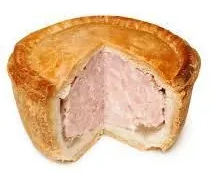 ≃ 3.142 or 22/7
Click for the next slide
Or two pencils.
2
Sum Pi With Bricks
Pi is the number we use to multiply the radius of a circle to calculate the distance round the circumference
You can use a pencil and a compass point attached to string to draw the circle.
The formula is 2  R
You will need just over 41 bricks to do this.

Put 10 bricks in a straight line.

Now draw a big circle around the bricks like this.
Click for the next slide
You should get a gap of just under half a brick
Sum Pi With Bricks
Now place bricks around the circle very carefully so they just touch the circle and the bricks next to it.

Like this.
Click for the next slide
You should get a gap of just under half a brick
Sum Pi With Bricks
How many bricks did you need?
31 and a gap?
Pi ( ) = Circumference divided by Diameter

 = 31 and a gap  10

 = 31/10
and 4/100 and a bit more
and a bit
Click for the next slide
Sum Pi With Bricks
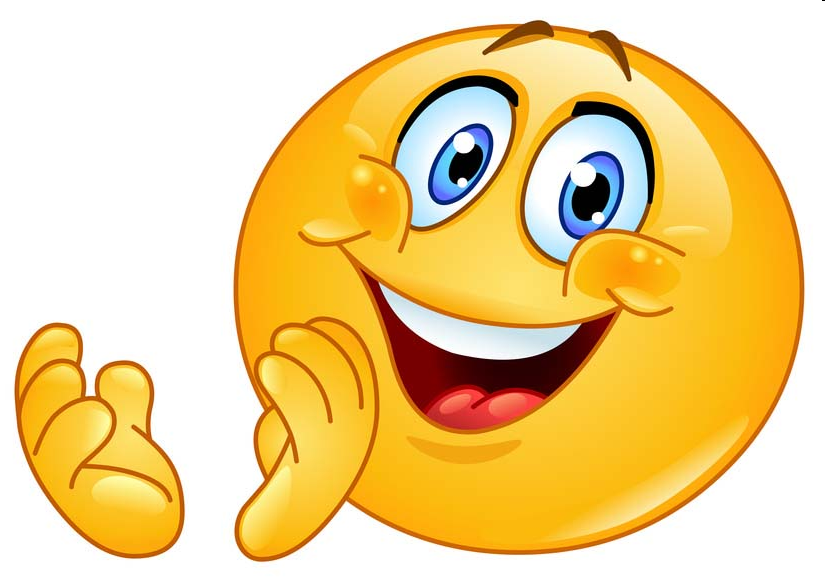 Well done - give your selves a big clap!
Sum Pi With String
We are going to calculate Pi () using string
The formula is 2R
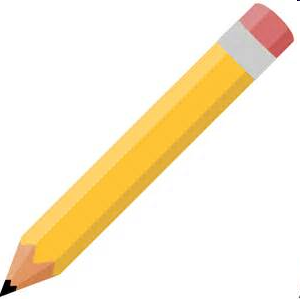 Sum Pi With String
You need some string and either a round cake tin or a round saucepan 20cm diameter
20cm is preferred as you are then dividing by 10 in this exercise
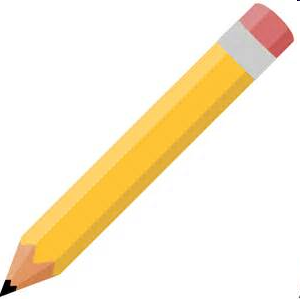 And a pen or pencil
and ruler
Sum Pi With String
Wrap some string around the cake tin or saucepan
And cut it so that it is exactly the circumference of the cake tin or saucepan
Sum Pi With String
Measure the length of the string
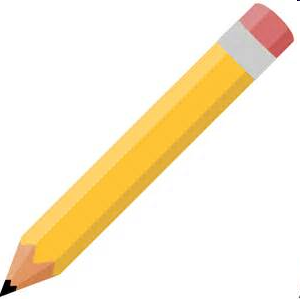 Measure carefully because a 15cm ruler is not long enough so you need to mark the string
Sum Pi With String
My string is about 63cm long
Divide your length by 2
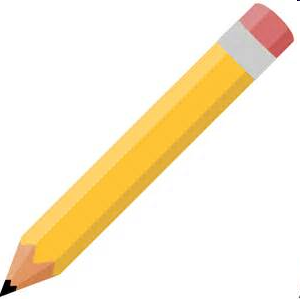 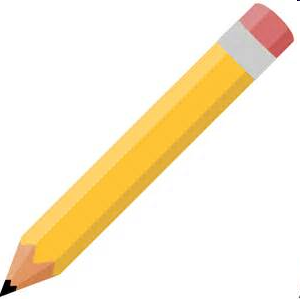 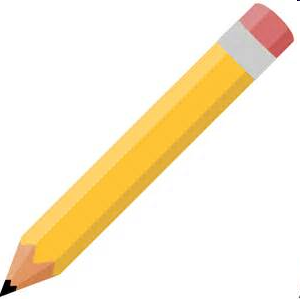 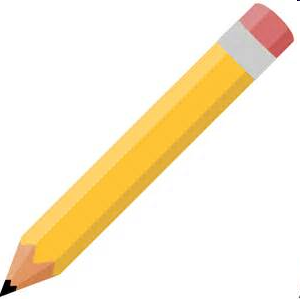 Divide this by the radius 
In my case divide by 10
What is your answer
Mine is 3.15
Sum Pi With String
My string is about 63cm long
Mine is 3.15
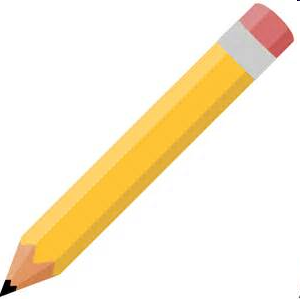 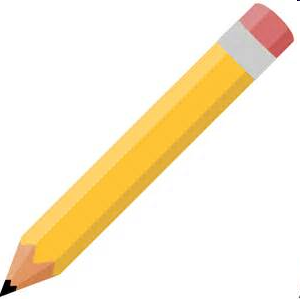 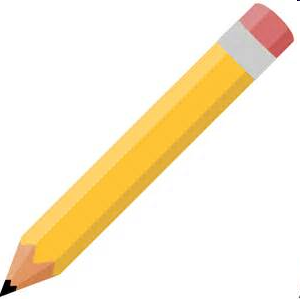 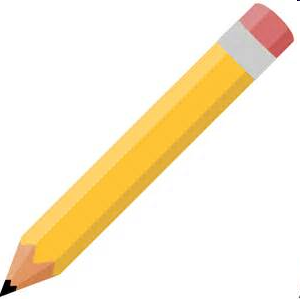 So My Pi is 3.15
The Real Pi is 3.14 + a little bit
So My Answer is Almost Right
Well Done
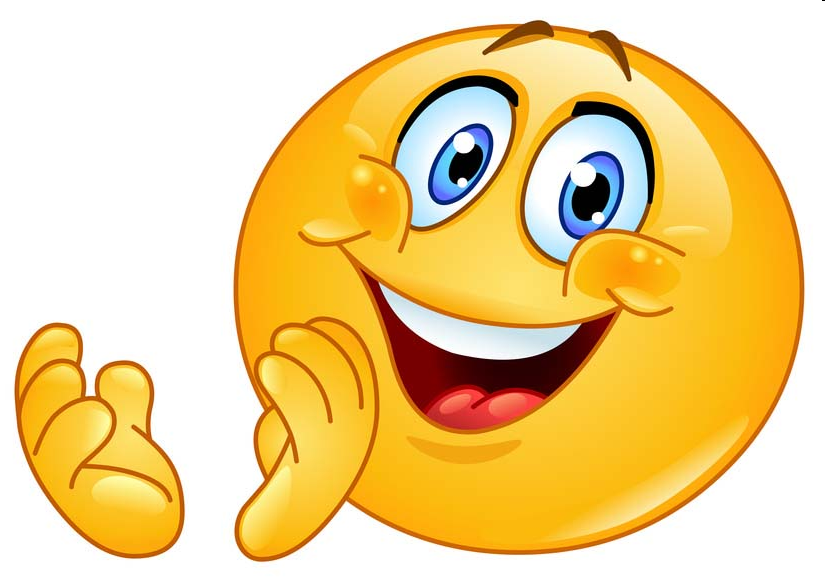 Well done - give your selves a big clap!
Click for the next slide
Sum Pi From Area
We are going to calculate Pi () for the area of a circle
The formula is   R2

Pi x radius squared
Sum Pi From Area
This time you need a jug with some water and weigh scales as well as the cake tin or saucepan and the ruler
Sum Pi From Area
Weigh the cake tin or saucepan and write it down
Fill the cake-tin to exactly 1cm deep with water

Or fill the saucepan exactly 10cm deep with water
Sum Pi From Area
Subtract the weight of the empty cake tin or saucepan from the weight with the water
Write down the weight of the water
Sum Pi From Area
Empty the water carefully
If you filled the saucepan 10cm deep divide the answer by 10
What is your answer?
Mine is just under 315 grams

Divide the answer by 10 which is the radius of the tin or saucepan
Sum Pi From Area
What is your answer for Pi ()?
Mine is just under 3.15
The Real Pi () is 3.14 + a little bit
So My Answer is Almost Right
Density is Mass in 
Grams per Cubic Centimetre

On Earth, 
Mass = Weight
1cm
1cm
1cm
Sum Pi From Area
Why did this work for area when you measured weight?
The reason is the depth of water was exactly 1cm so the weight of the water equals the surface area because the density of water is 1
Sum Pi From Area
What did you measure and how was Pi () involved?
To measure the area you used
the radius and Pi ()
The formula is  R2

Pi x Radius Squared
How well did you do?
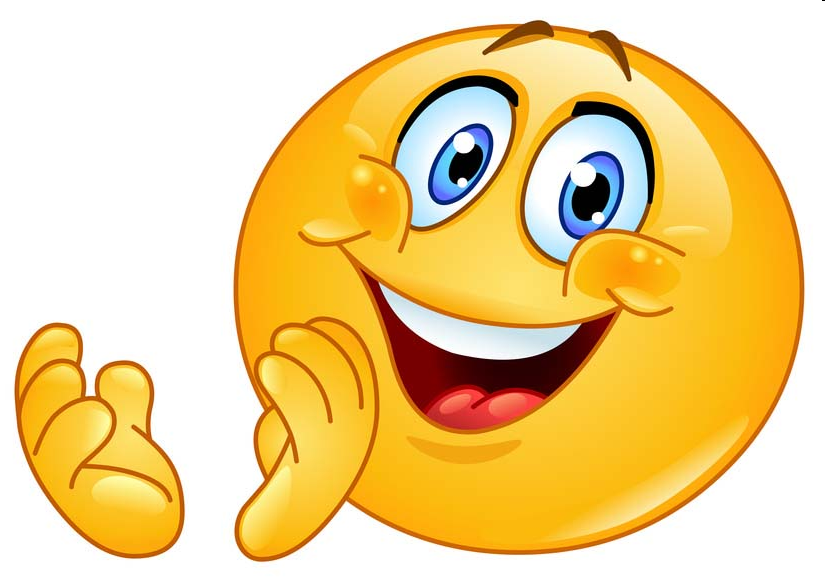 Well done - give your selves a big clap!
Click for the next slide
Sum Pi With Balls
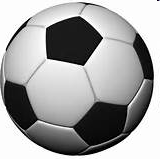 This time we are going to calculate Pi () for a sphere
The formula is  4/3 R3

Pi x radius cubed x 4  3
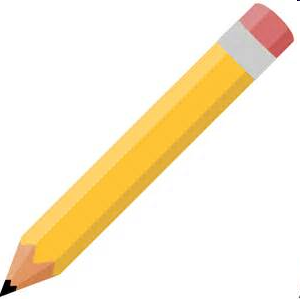 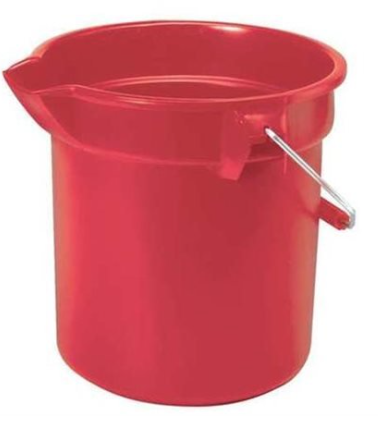 Sum Pi With Balls
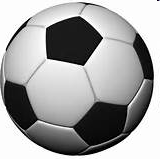 The first version is to fill the ball with water but this may create too much spillage.
Click for Version 1
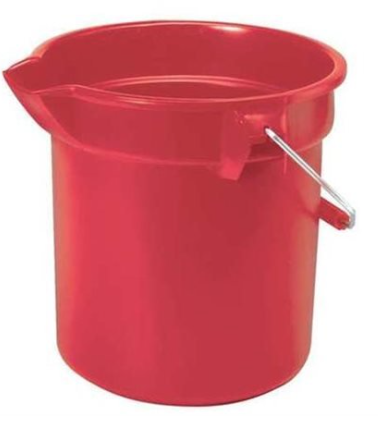 Click for Version 2
The second version is to use a bucket and see how much water is displaced when you push the ball under the water.
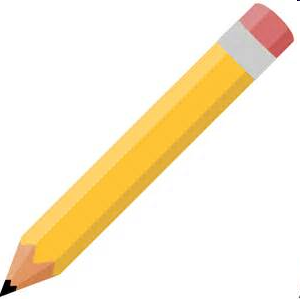 Sum Pi With Balls
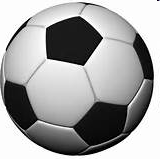 Version 1
This version is to fill the ball with water.
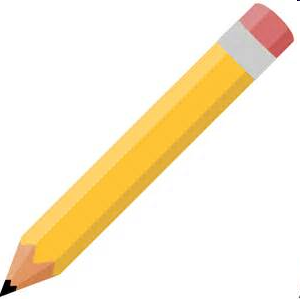 Sum Pi With Balls
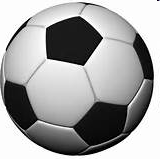 You need a ball preferably 20cm diameter
20cm is preferred as you are then dividing by 10 in this exercise
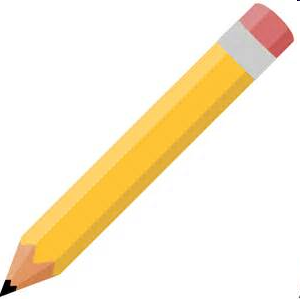 And a funnel, weigh scales, water jug, water, pen or pencil and ruler
Sum Pi With Balls
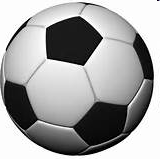 Weigh the ball and write this down.
Empty the water from the ball carefully
Make a small hole in the ball for the funnel and fill it with water
My answer is 4.2Kg
Weigh the ball and the water in it and write this down
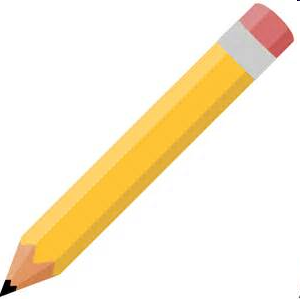 Calculate the weight of the water = (Ball+Water)-(Ball)
Sum Pi With Balls
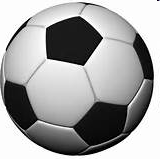 Why is the weight of the water equal to the volume of the ball?
Answer: The specific gravity of water is 1.

One cubic centimetre of water weighs exactly one gram.

So its volume and weight are the same.
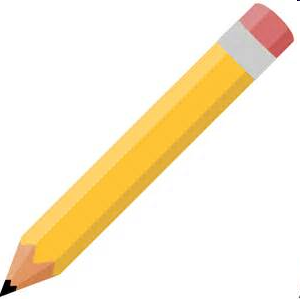 Sum Pi With Balls
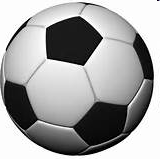 Multiply the weight of the water by three.
Divide this answer by 4.
My answer is 3.15
Divide this answer by the radius of the ball cubed.

In my case the radius is 10cm so I divide by 1000 = 103.
The Real Pi () is 3.14 + a little bit
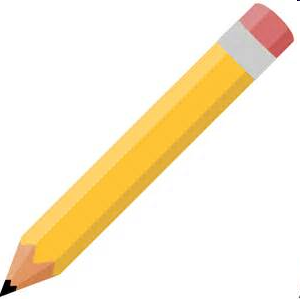 So My Answer is Almost Right
What have we learnt?
Pi () is 3.14 and a little bit
Pi () to ten decimal places is 3.141592654……...
In fact Pi () is an irrational number (one that cannot be written as a decimal or as a fraction)
This is surprising because a soap bubble forms a sphere naturally without knowing any maths
The circumference of a circle is  2 R
The area in a circle is   R2
The volume of a sphere (ball) is 4/3 R3
How well did you do?
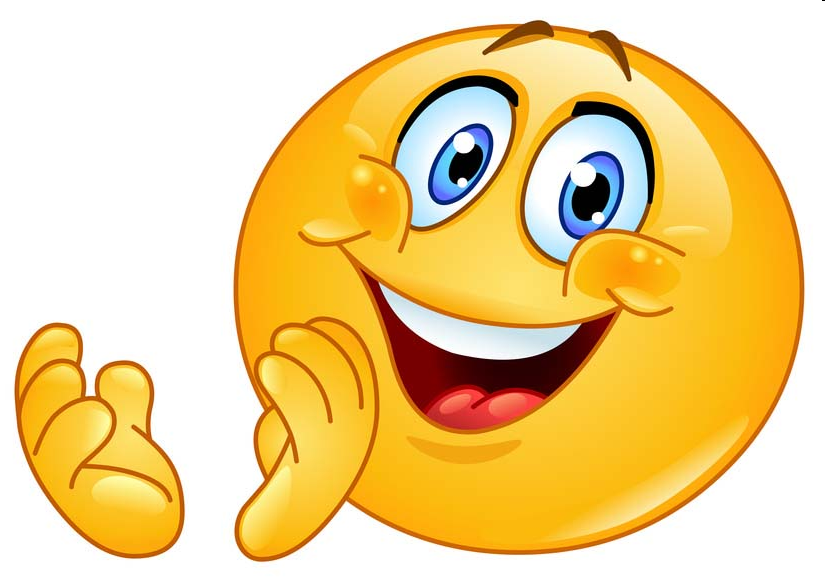 Well done - give your selves a big clap!
Sum Pi With Balls
Version 2
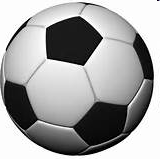 You need a ball preferably 20cm diameter
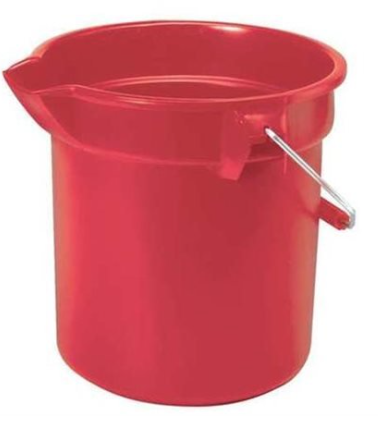 20cm is preferred as you are then dividing by 10 in this exercise
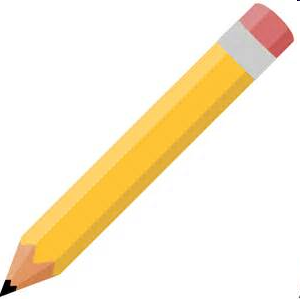 And a bucket, weigh scales, water jug, water, and pen or pencil.
Sum Pi With Balls
Version 2
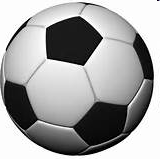 Half fill the bucket
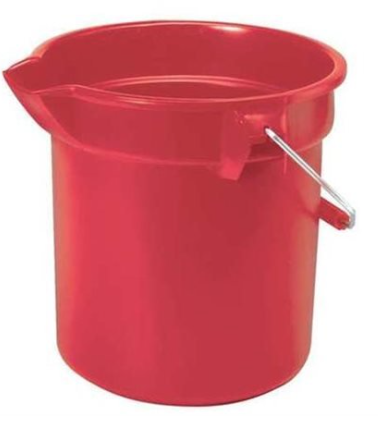 Mark the side of the bucket at the height of the water
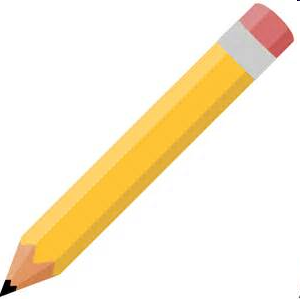 Sum Pi With Balls
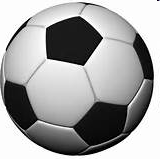 Now push the ball completely but just under the water but make sure your fingers do not go into the water.

Mark the new height of the water.
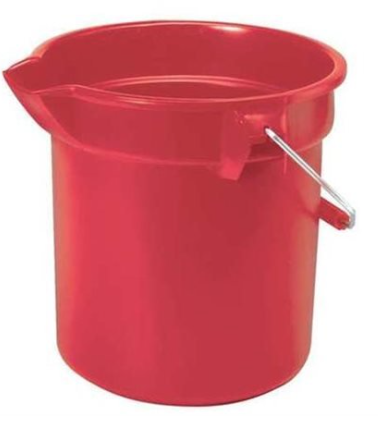 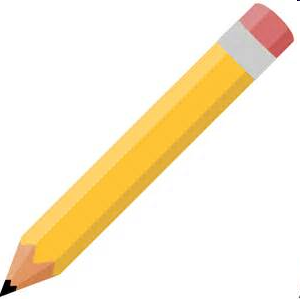 Sum Pi With Balls
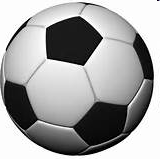 Take out the ball.

Fill it with water up to the new height with 4 litres of water
Your teacher will do this

There is not quite enough to reach the
new level – lets add a few more cubic centimetres
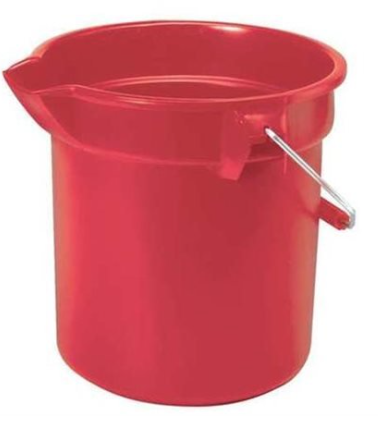 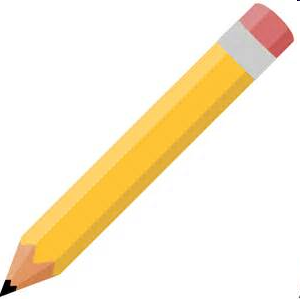 Sum Pi With Balls
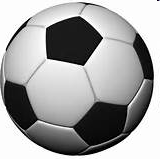 In my case I added 190ccs

So 4.190 litres

Or 4190 ccs

Is the volume of the
Ball.
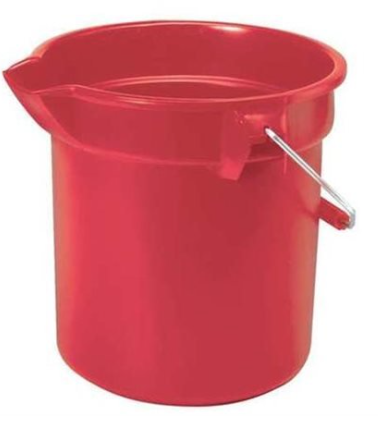 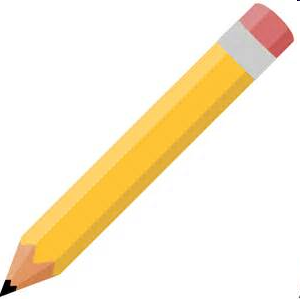 Sum Pi With Balls
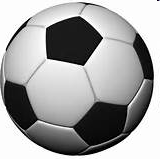 Multiply the weight of the water by three
Divide this answer by 4
My answer is 3.145
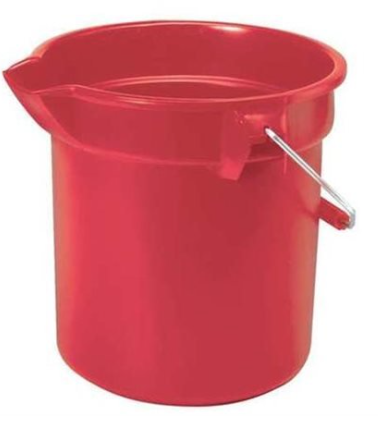 Divide this answer by the radius of the ball cubed.

In my case the radius is 10cm so I divide by 1000 = 103
The Real Pi () is 3.14 + a little bit
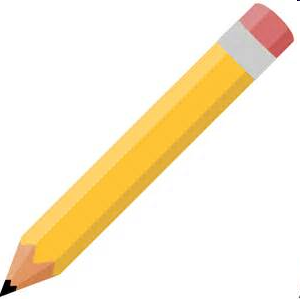 So My Answer is Almost Right
What have we learnt?
Pi () is 3.14 and a little bit
Pi () to ten decimal places is 3.141592654……...
In fact Pi () is an irrational number (one that cannot be written as a decimal or as a fraction)
This is surprising because a soap bubble forms a sphere naturally without knowing any maths
The circumference of a circle is  2 R
The area in a circle is   R2
The volume of a sphere (ball) is 4/3 R3
The End
Thank You
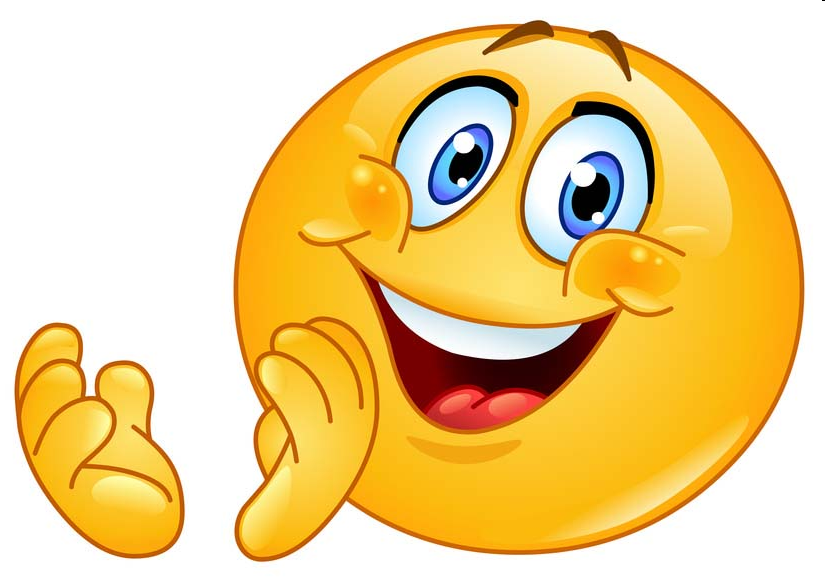 Well done - give your selves a big clap!